DIGITÁLNÍ ČESKO
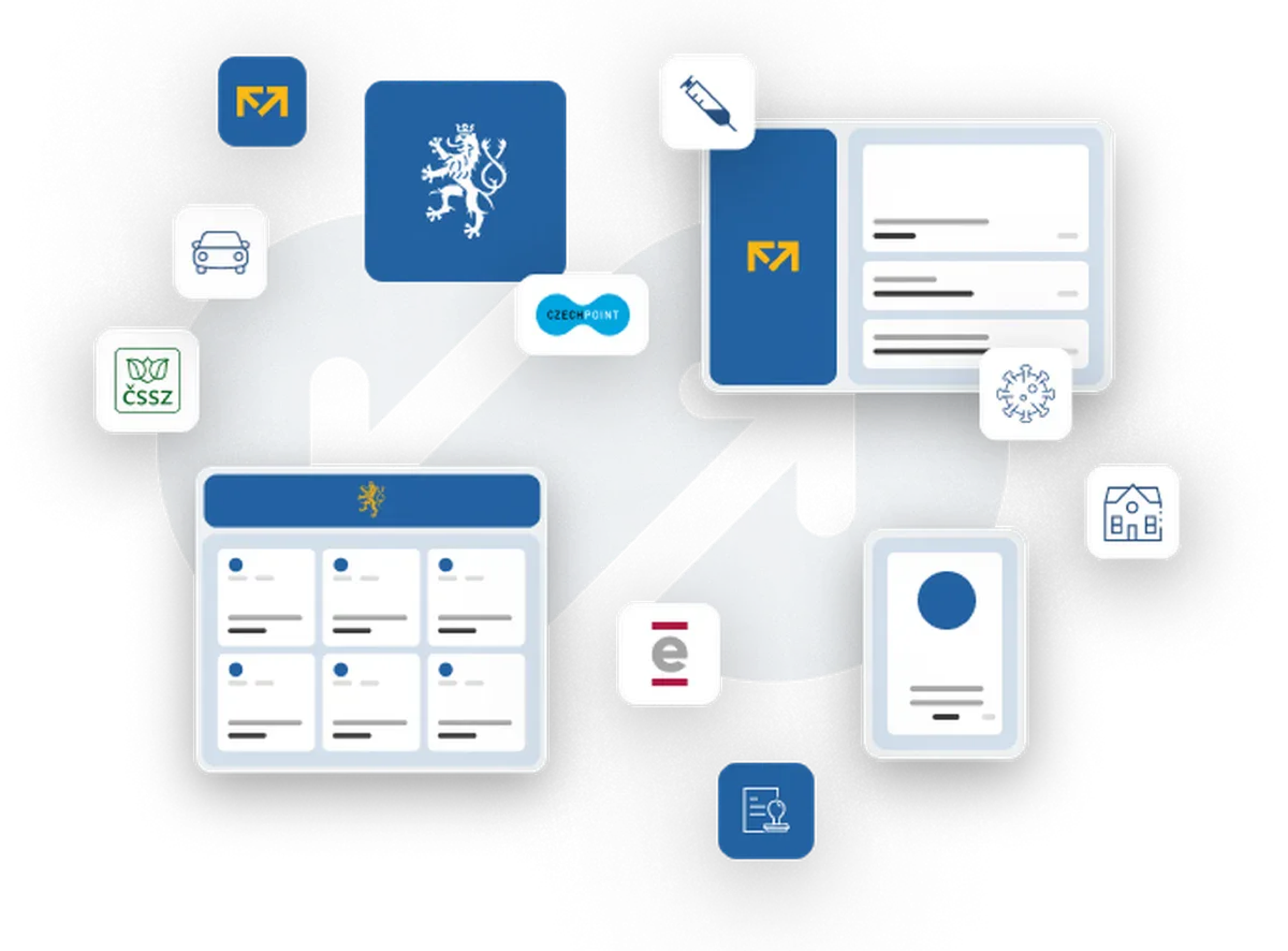 VZDĚLÁVACÍ AKTIVITY
Kristina Vančurová, Úřad vlády ČR
Ondřej Hudeček, Městská knihovna v Praze
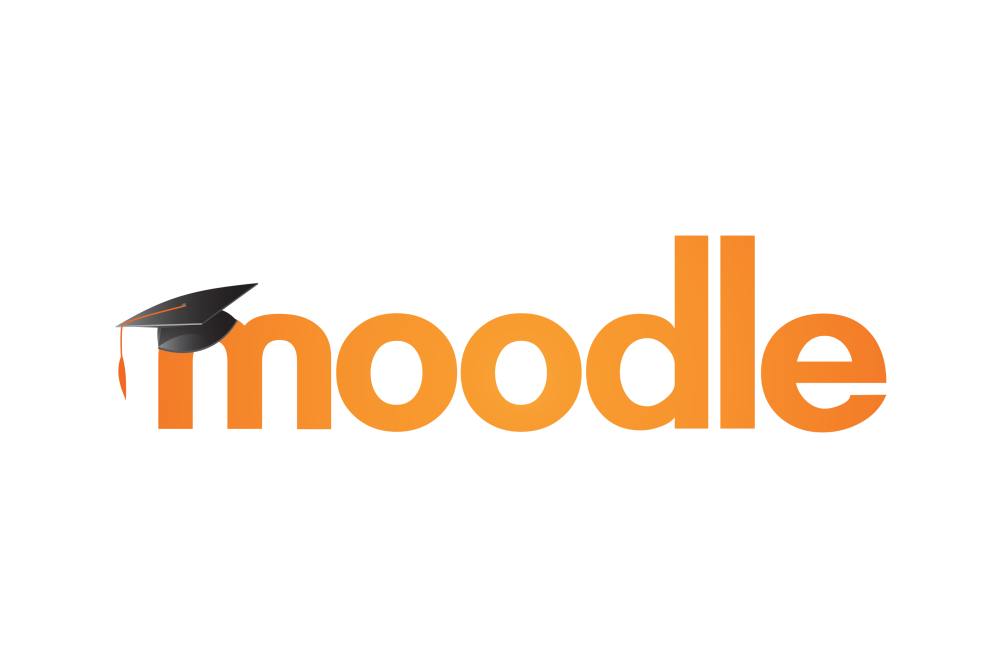 VZDĚLÁVACÍ PLATFORMA OSVETA.GOV.CZ
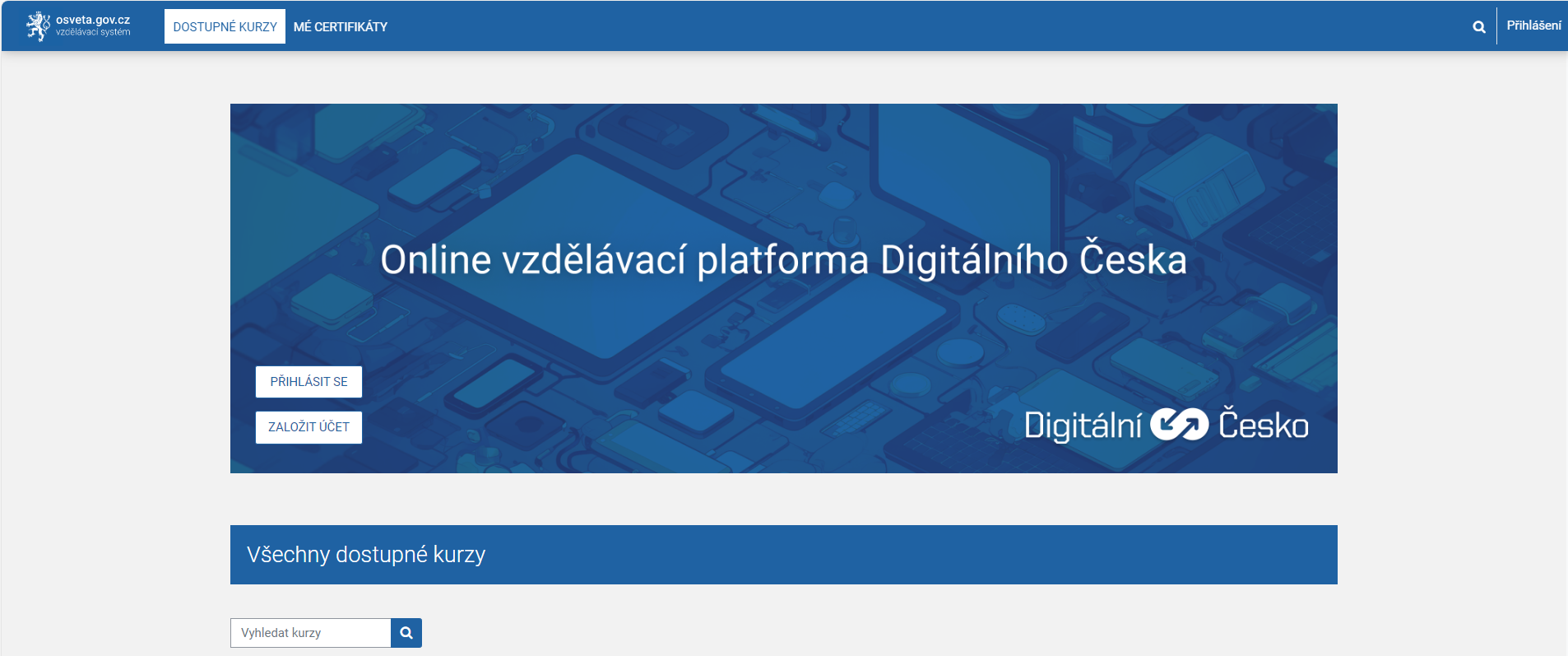 E-LEARNINGOVÝ KURZ PRO KNIHOVNÍKY
Kurz je rozdělen do 12 lekcí a věnuje se teoretickým znalostem i praktickým dovednostem, včetně strategií pro podporu digitální gramotnosti. Kurz je ukončen závěrečným testem.
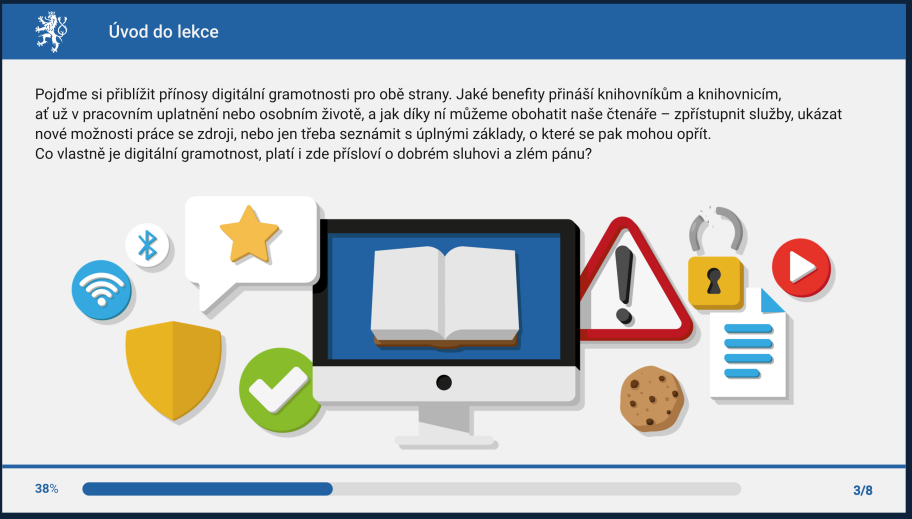 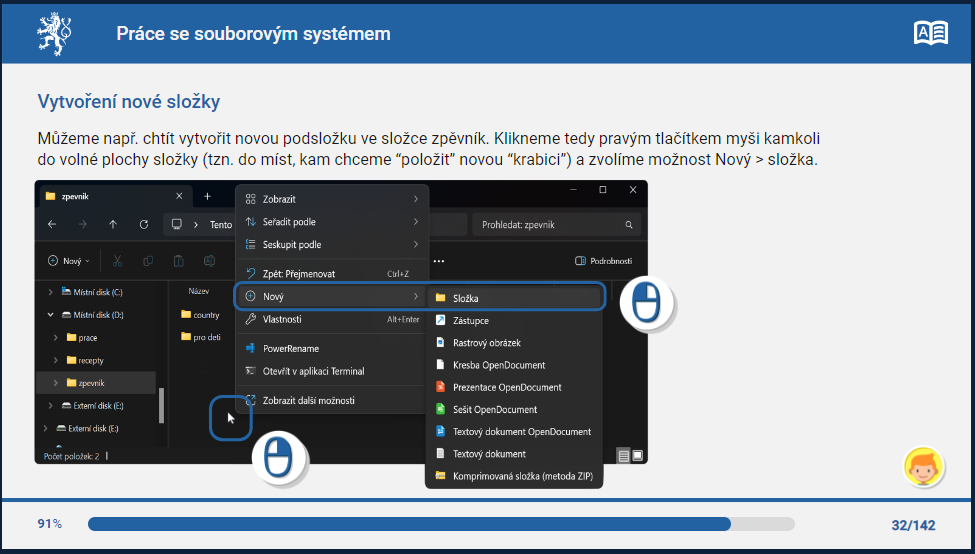 UKÁZKA MATERIÁLŮ K VYTIŠTĚNÍ
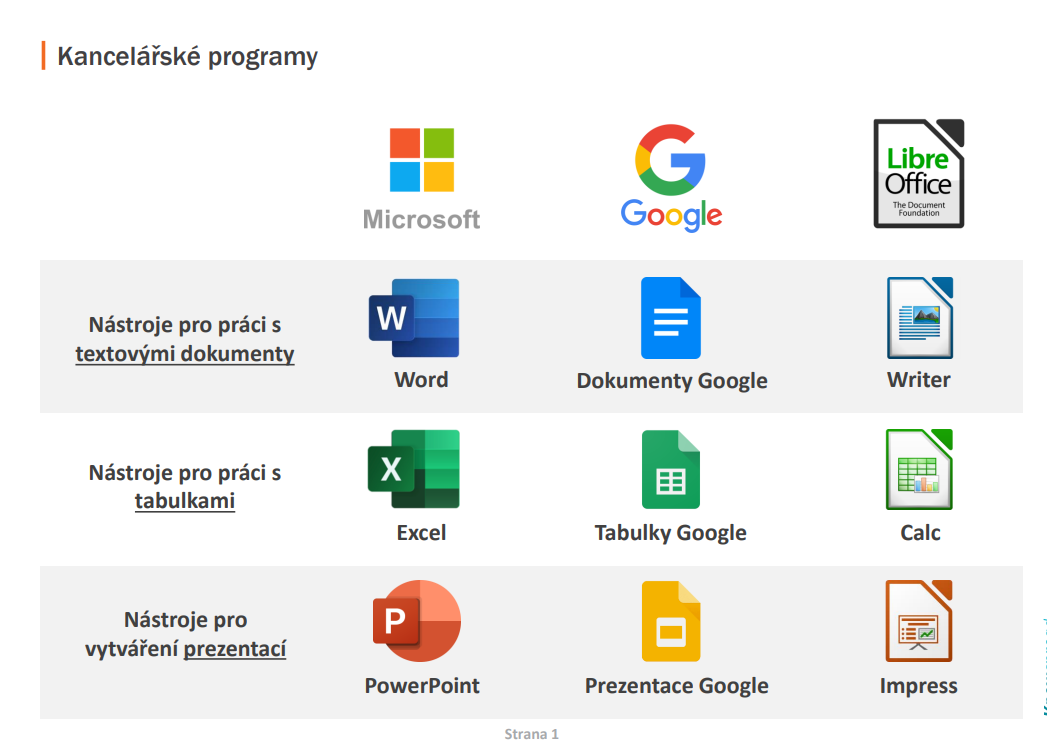 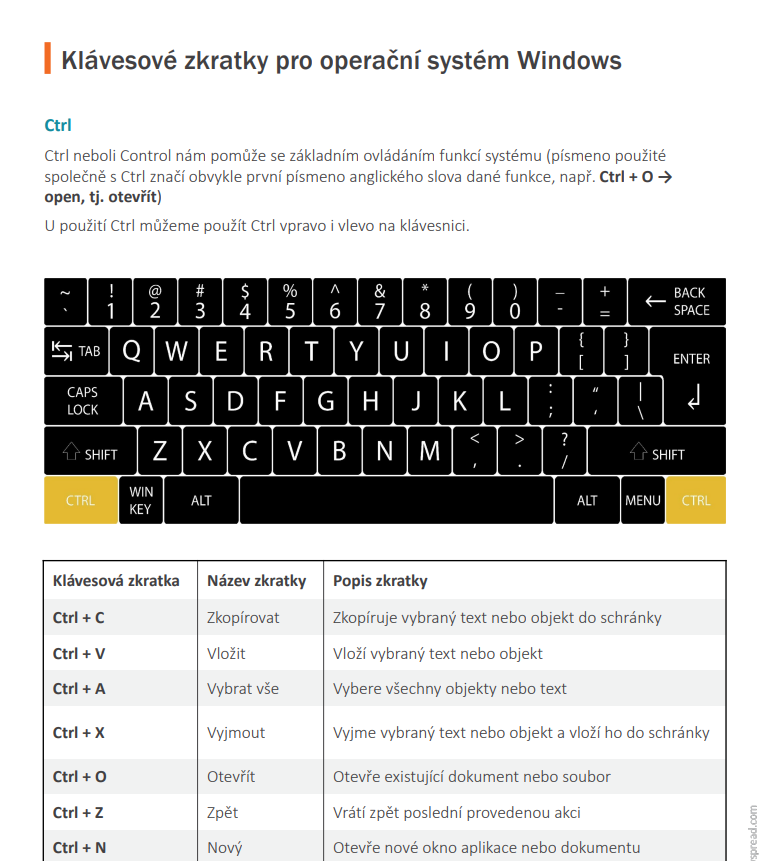 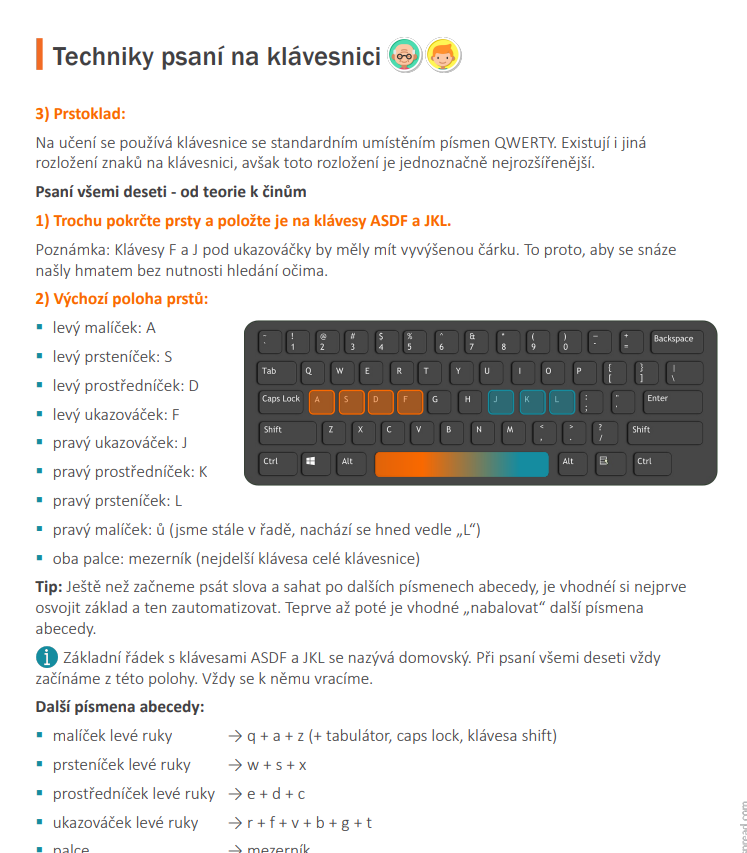 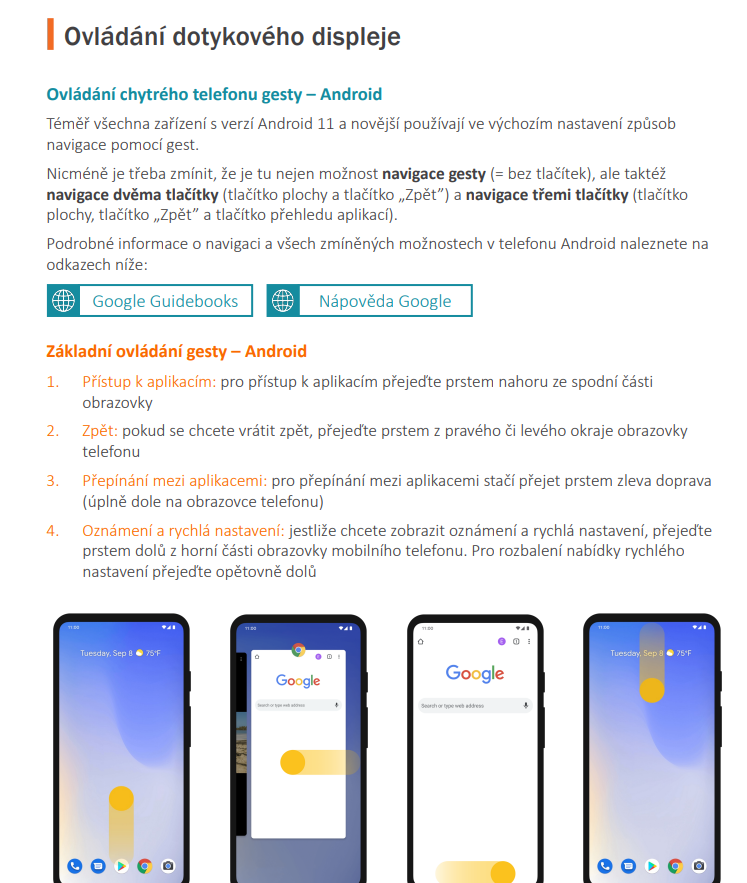 ROZDĚLENÍ STUDENTŮ
Pro potřeby kurzu jsou klienti knihoven rozděleni dle úrovně jejich digitálních dovedností. Součástí kurzu jsou i výukové materiály k vytištění.
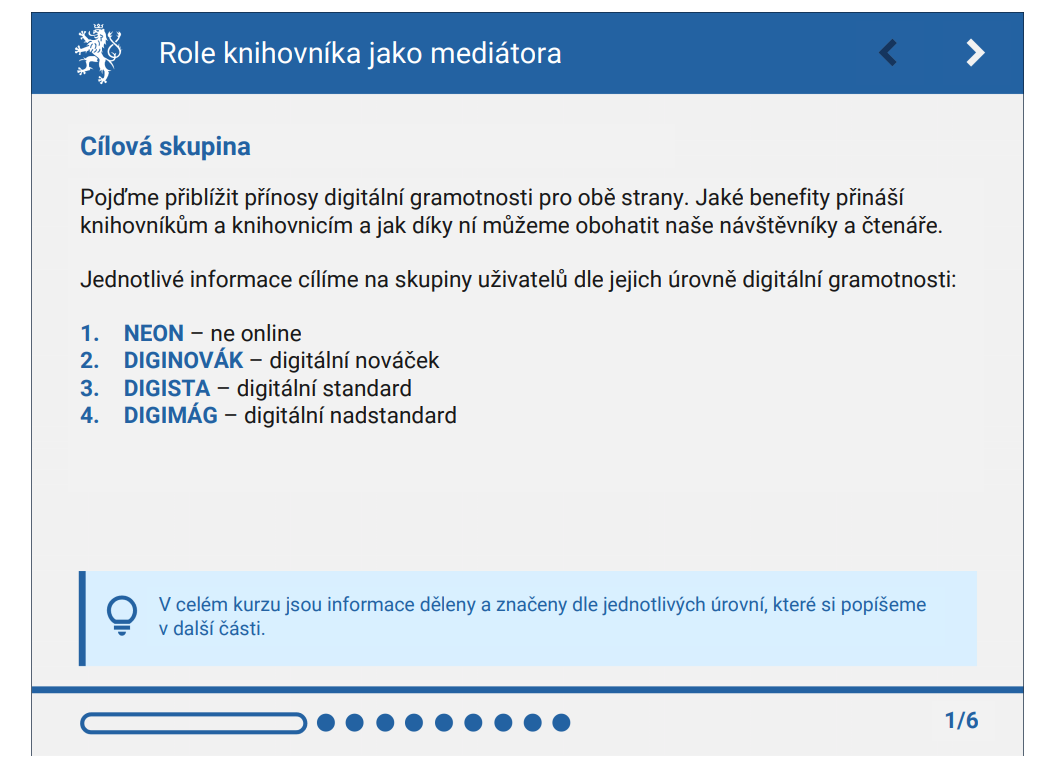 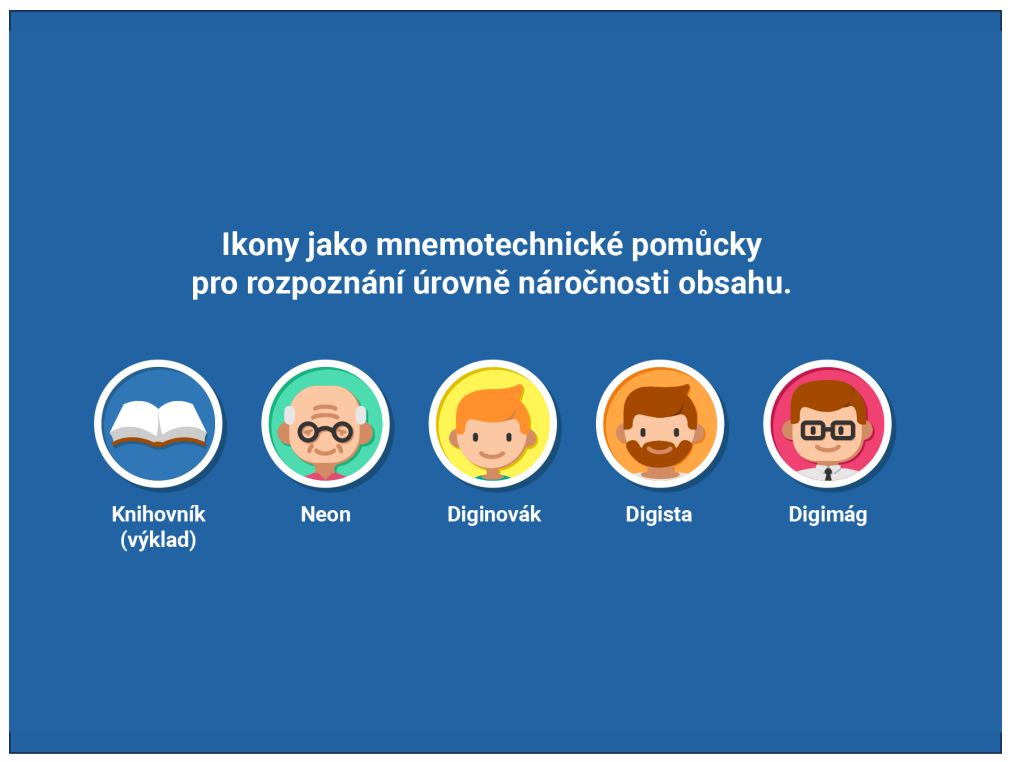 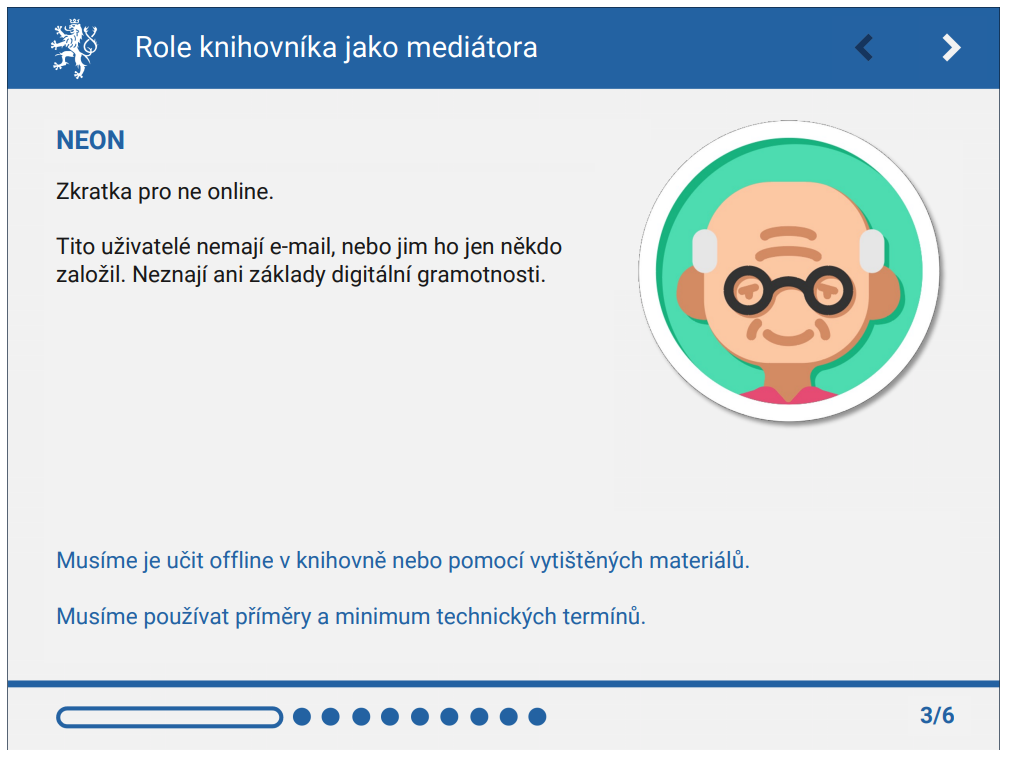 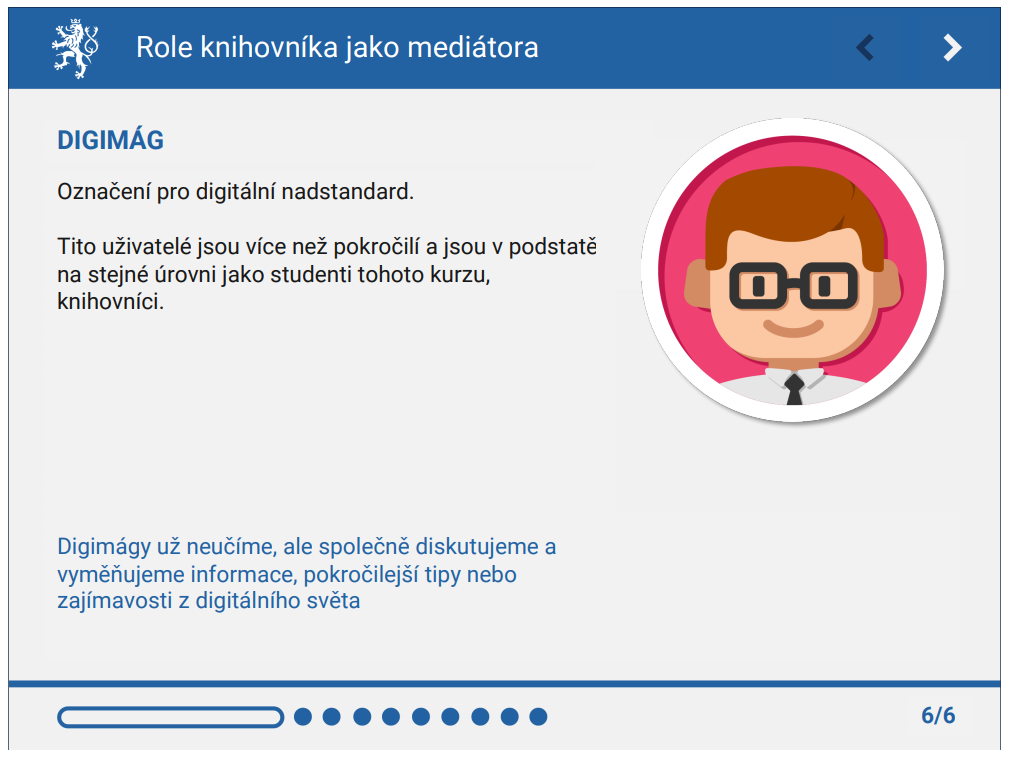 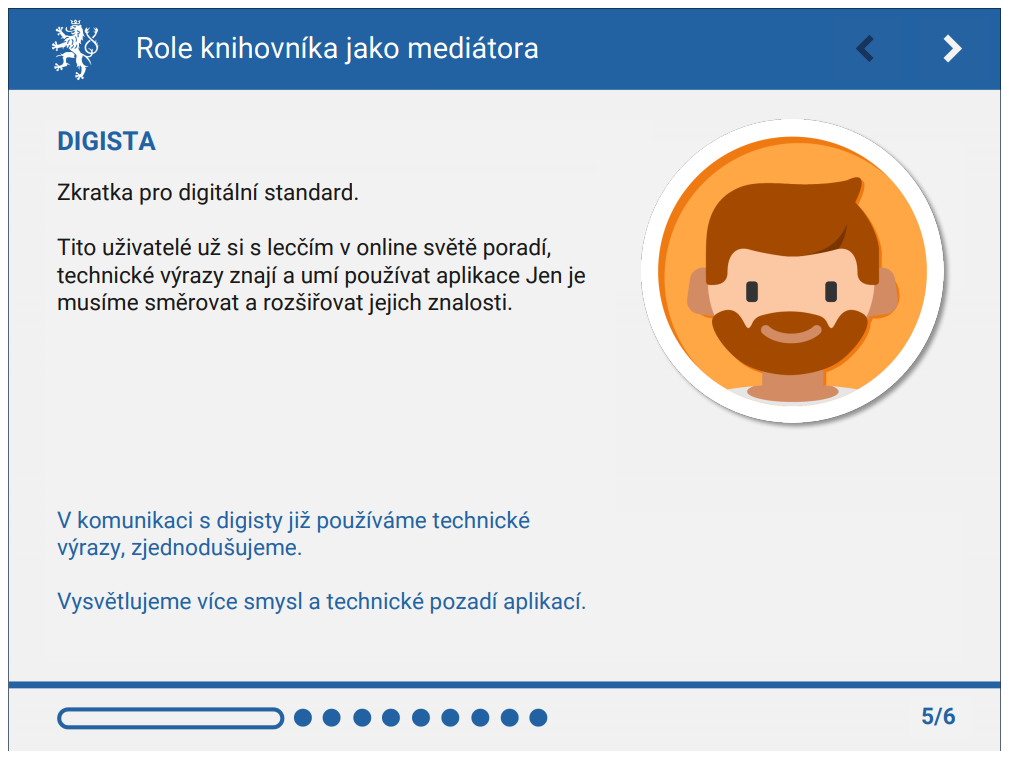 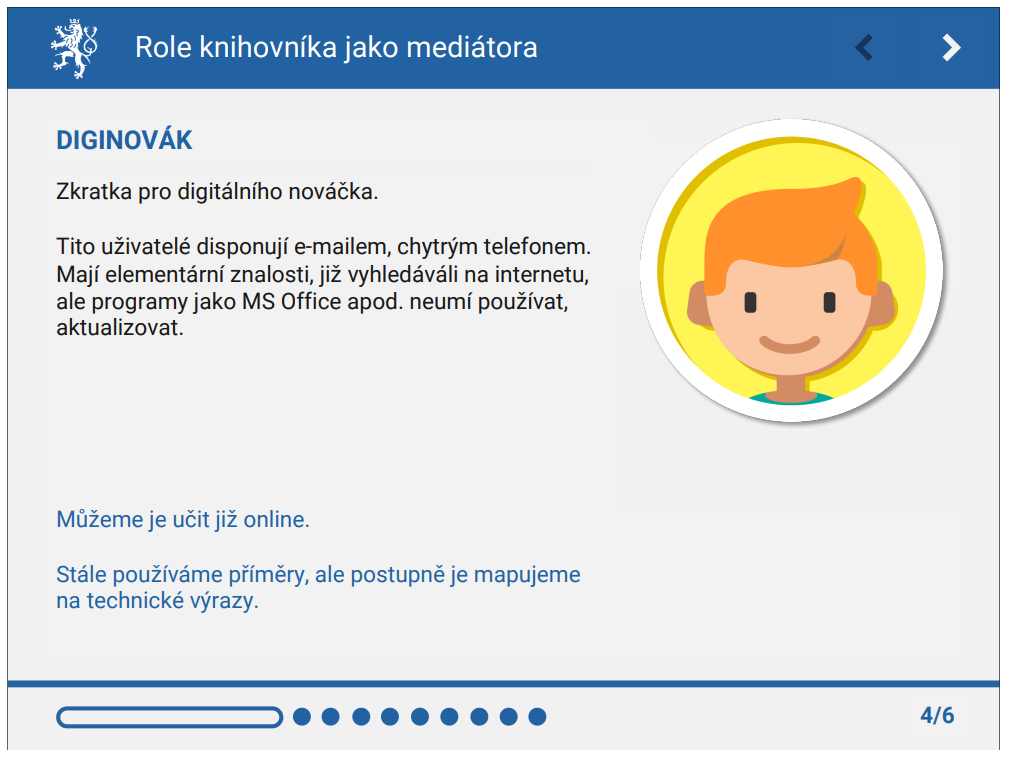 ONLINE KOMUNIKACE SE STÁTEM
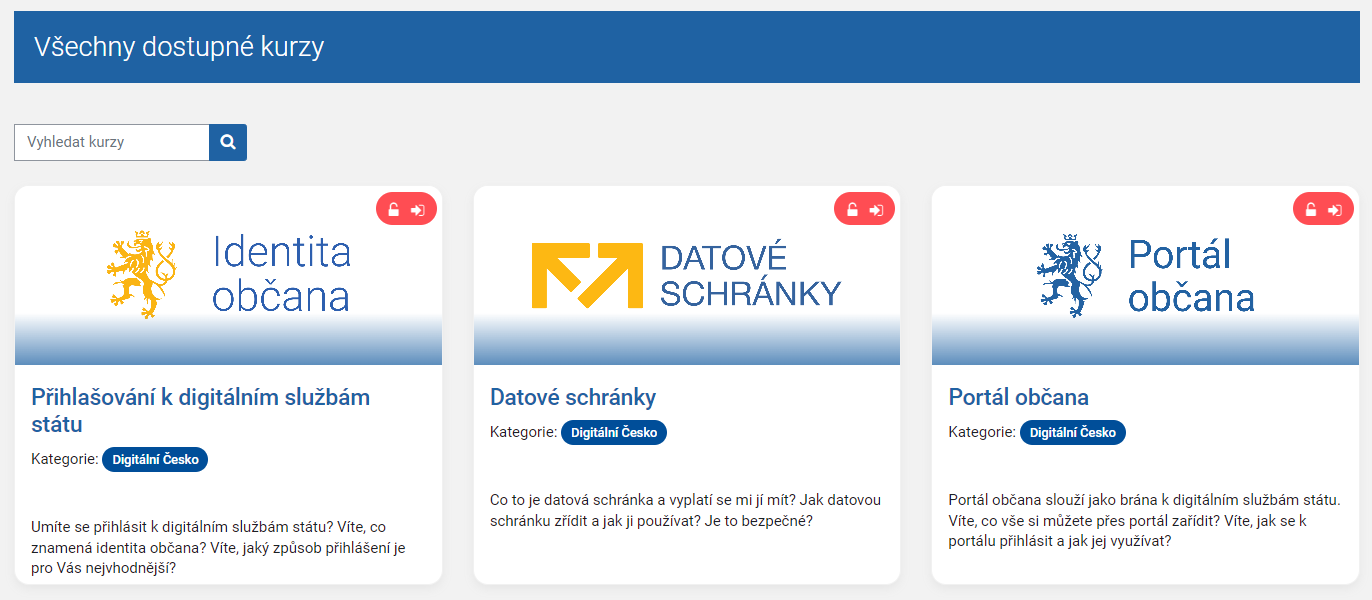 ZÍSKÁNÍ IDENTITY
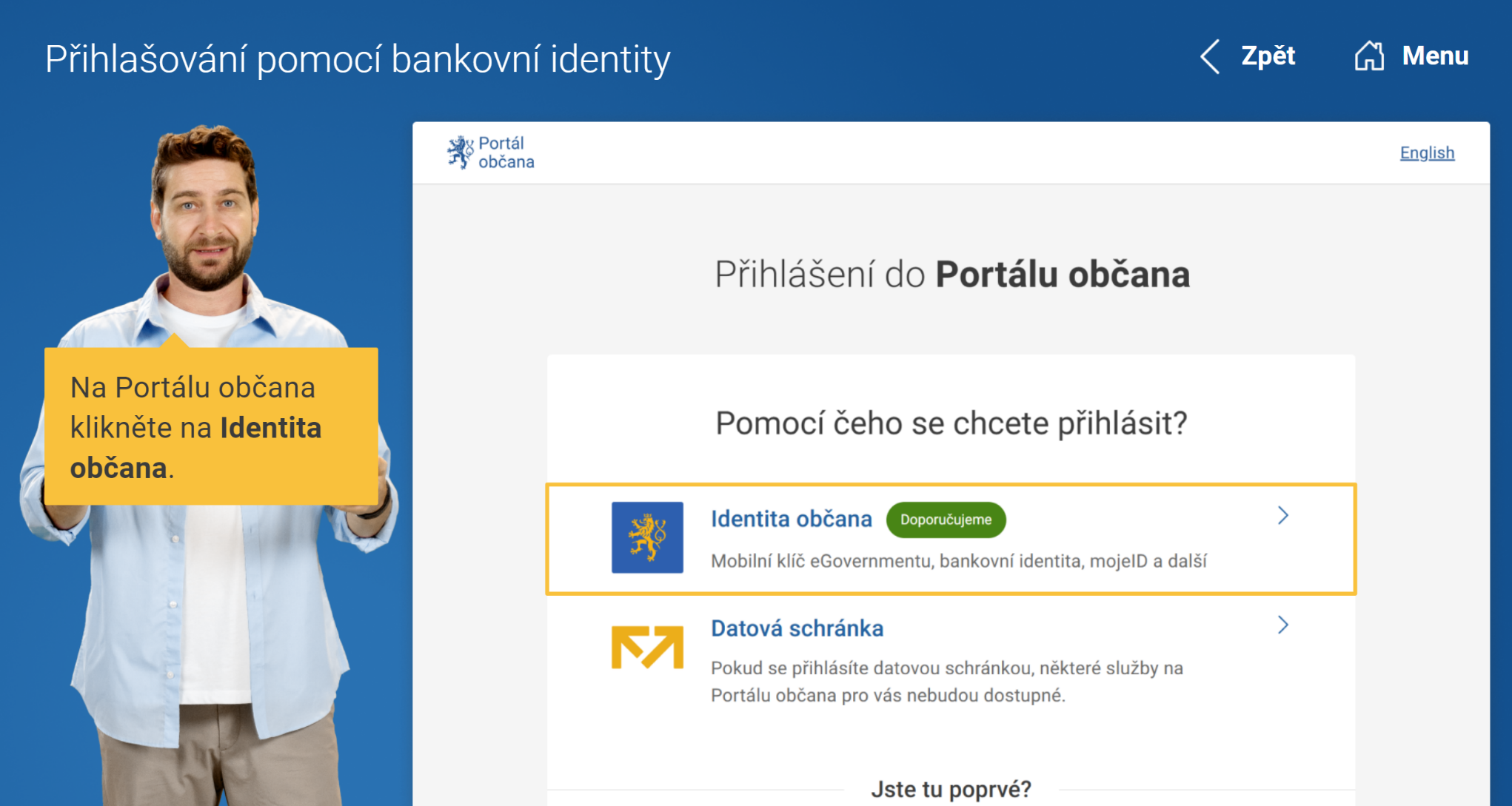 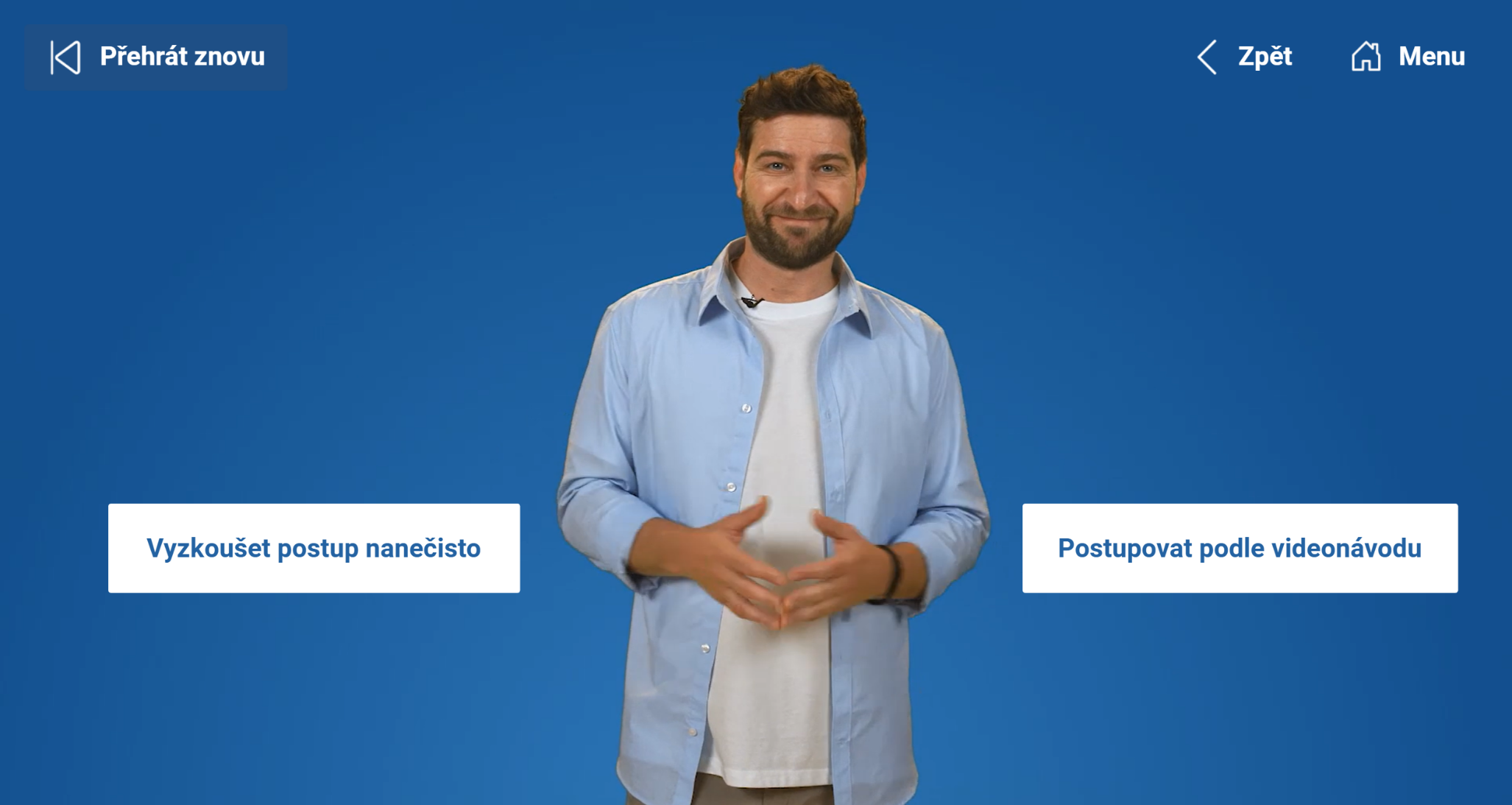 PORTÁL OBČANA
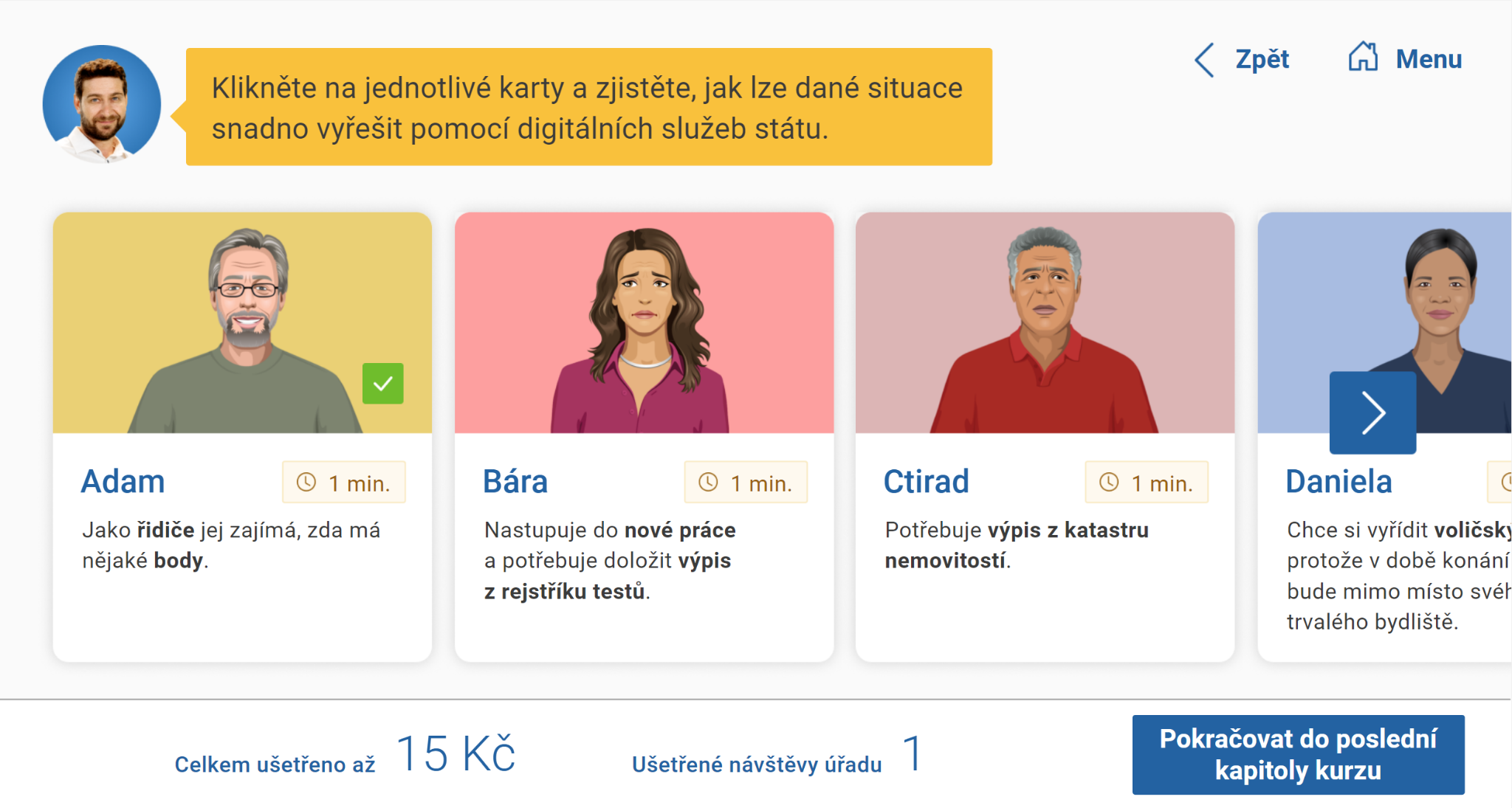 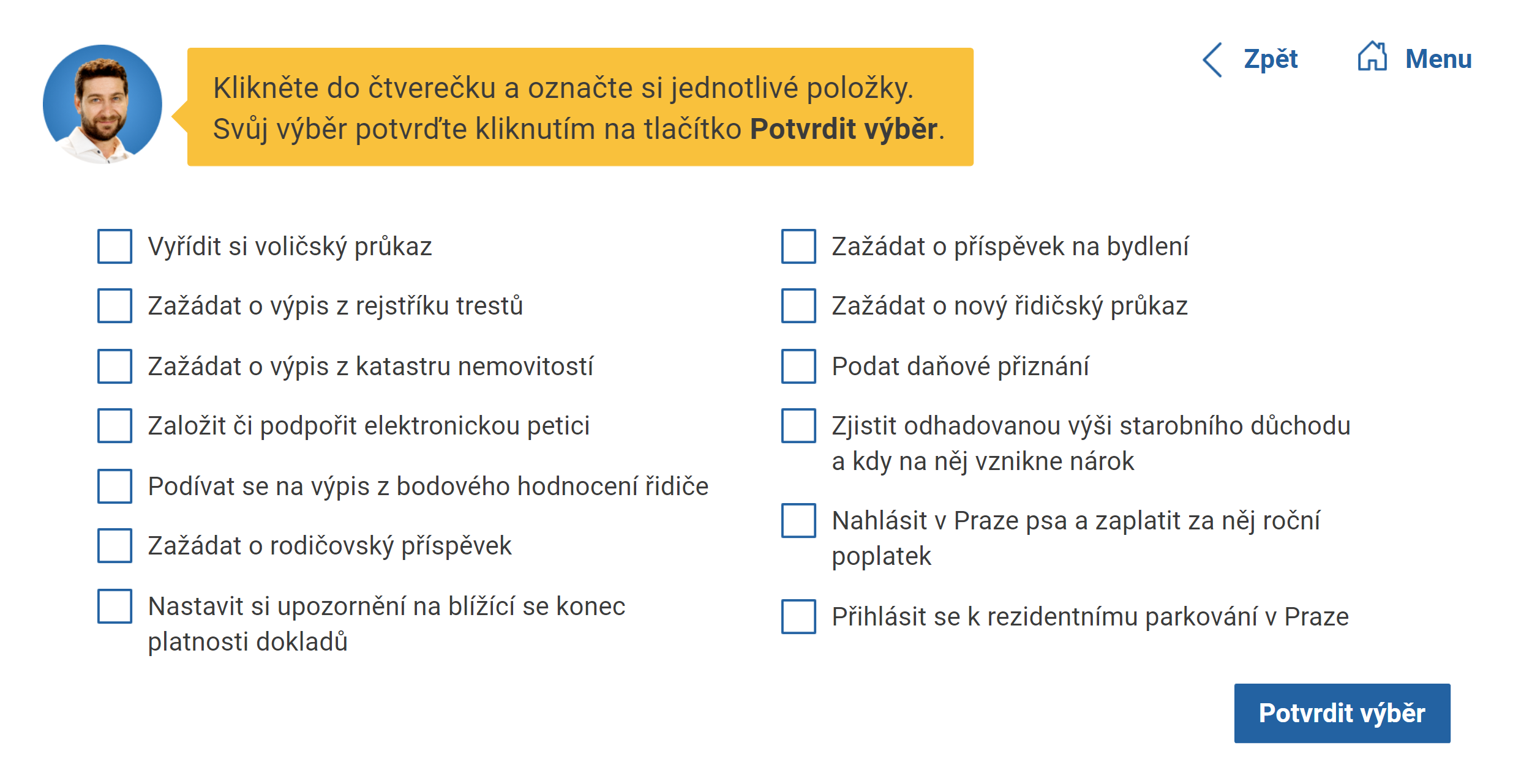 Městská knihovna v Praze
500 / 46+2
E-LEARNINGOVÝ KURZ PRO KNIHOVNÍKY
01. Úvod a role knihovníka a klasifikace uživatelů; 02. Základy komunikace a interakce
s uživateli; 10. Přehled e-governmentu a online služeb → 5 hodin samostudia

11 kapitol včetně závěrečného testu → 25 hodin samostudia
JEDEN ÚDERNÝ CLAIM
ONLINE KOMUNIKACE SE STÁTEM
Důrazné doporučení pro všechny zaměstnance → 1 hodina samostudia

Každá pobočka umí poradit v rozsahu informací obsažených v kurzech → 5 hodin samostudia
ZÍSKÁNÍ IDENTITY
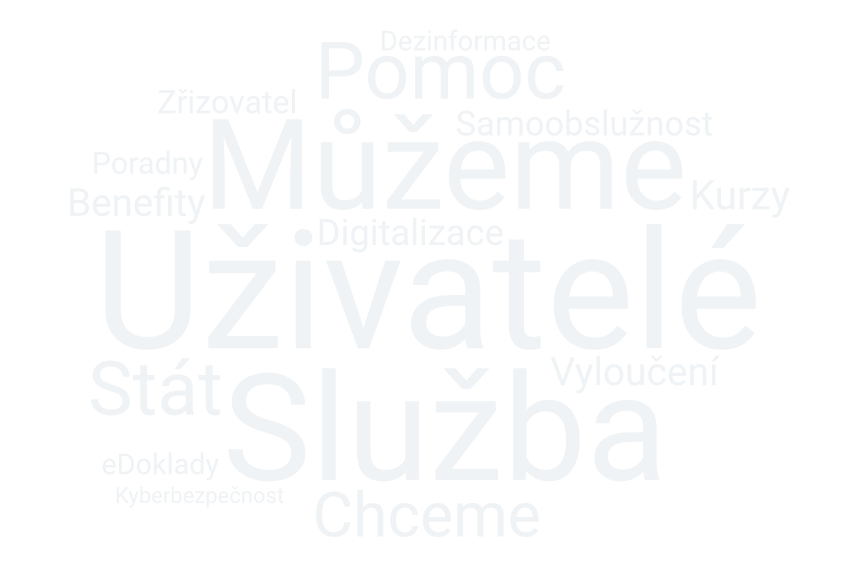 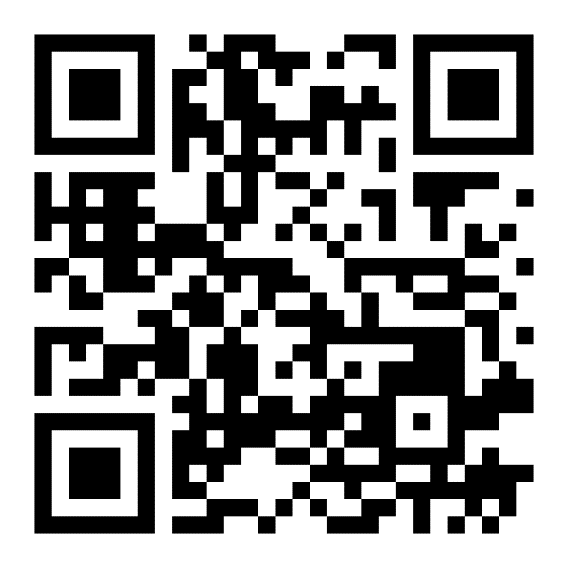 TÝDEN PRO DIGITÁLNÍ ČESKO
budoucnostjedigitalni.gov.cz
18. – 24.11.2024
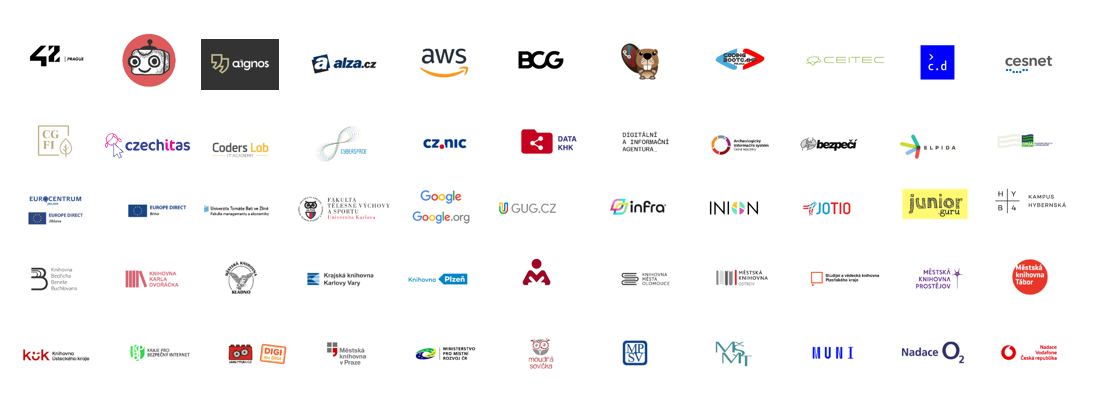 TÉMATA LETOŠNÍHO ROČNÍKU
BUDOUCNOST TRHU PRÁCE
BEZPEČÍ V ONLINE SVĚTĚ
ONLINE KOMUNIKACE SE STÁTEM
TÝDEN PRO DIGITÁLNÍ ČESKO
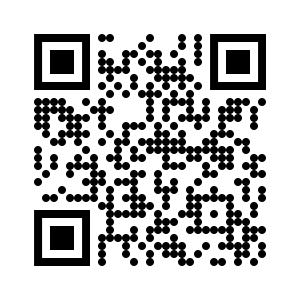 JEDEN ÚDERNÝ CLAIM
budoucnostjedigitalni.gov.cz
TÝDEN PRO DIGITÁLNÍ ČESKO
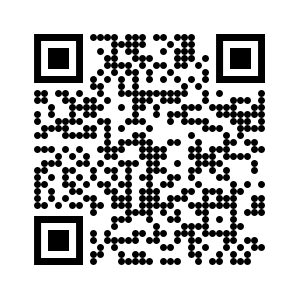 JEDEN ÚDERNÝ CLAIM
registrace pro TDČ
DĚKUJEME ZA POZORNOST
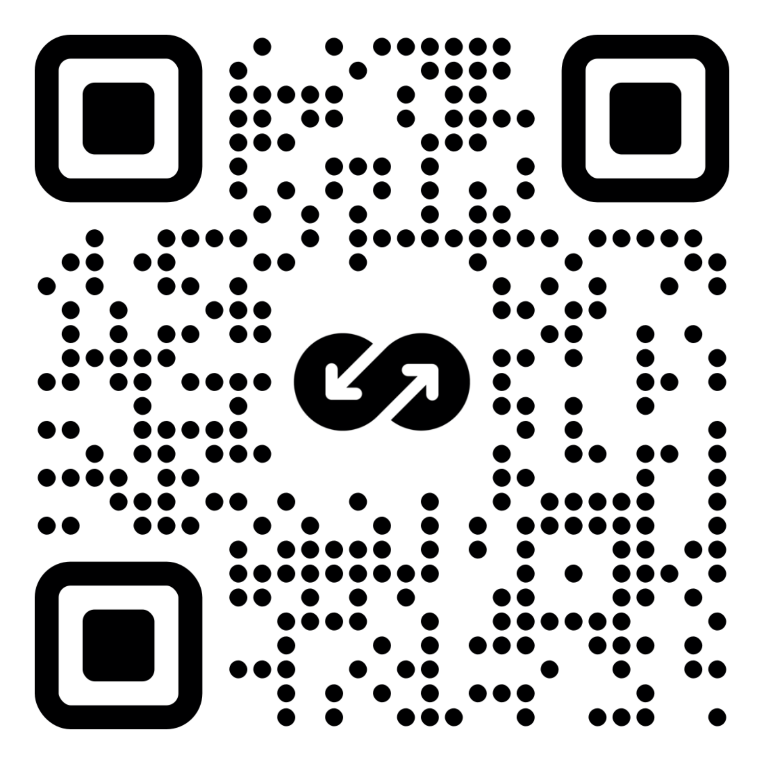 JEDEN ÚDERNÝ CLAIM
osveta.gov.cz